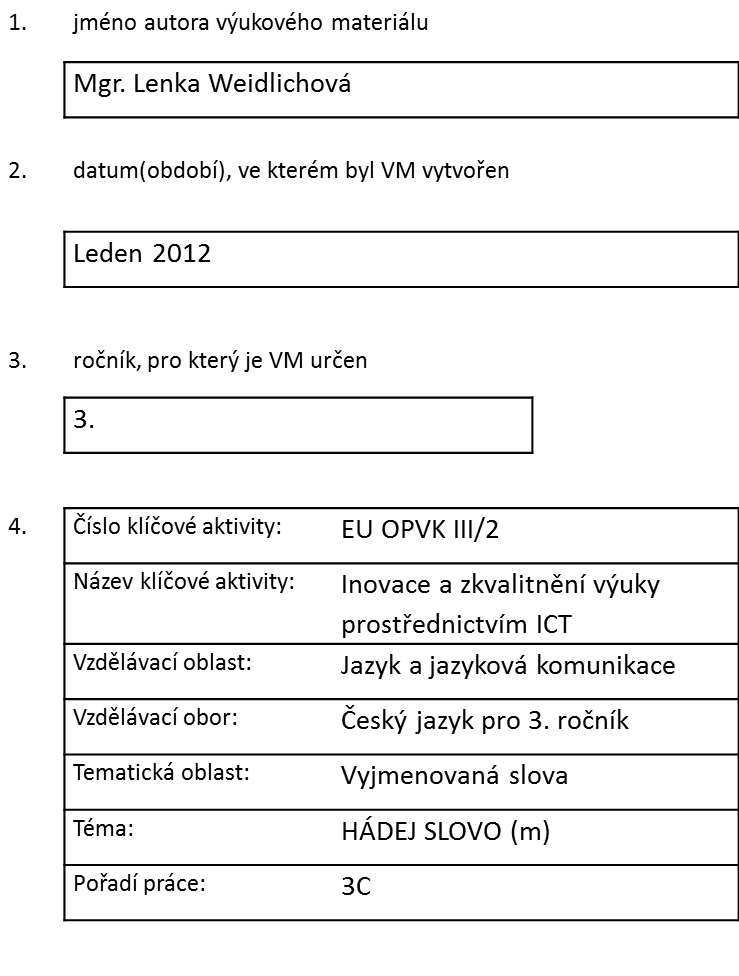 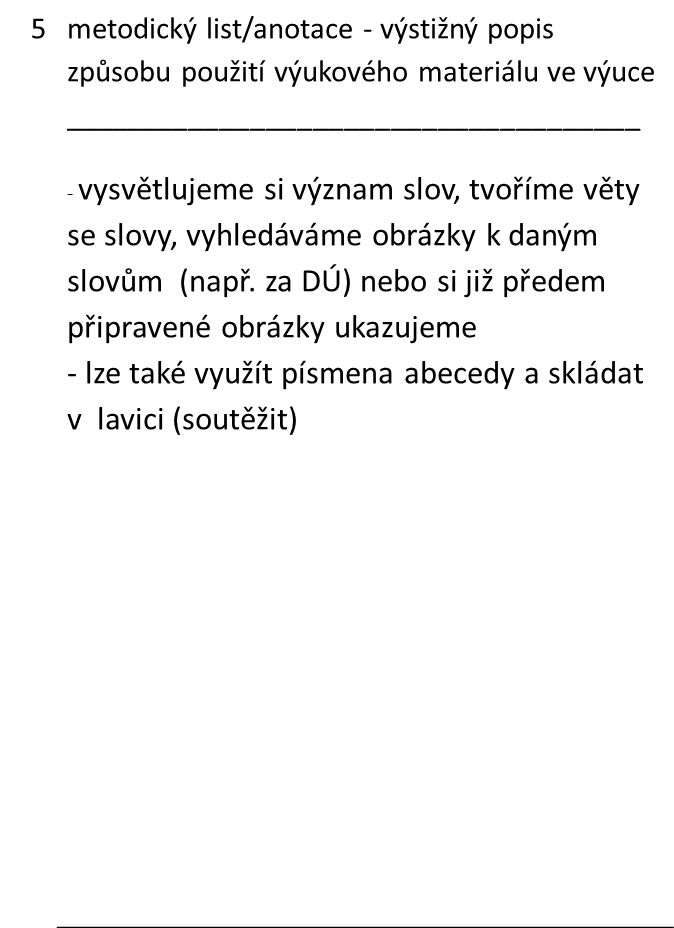 je to vyjmenované slovo
je to vodní nádrž na řece Vltavě v okrese Příbram
je to také zřícenina hradu u Lovosic
A
A
Ý
A
Ý
M
K
A
M
Ý
K
VODNÍ NÁDRŽ KAMÝK
ZŘÍCENINA HRADU KAMÝK
mořský živočich s měkkým  válcovitým protáhlým tělem
lidově se nazývá ,,mořská okurka‘‘
živí se menšími vodními živočichy
U
U
Ý
U
M
Ý
S
U
M
Ý
Š
výběžek pevniny do moře či oceánu
obvykle bývá ze tří stran obklopen vodou
Y
Y
S
M
Y
S
město ve východních Čechách
má 10 231 obyvatel
narodil se zde Bedřich Smetana
I
I
Y
I
Y
L
T
Y
I
L
O
T
I
M
L
Y
Š
L
ZÁMEK LITOMYŠL